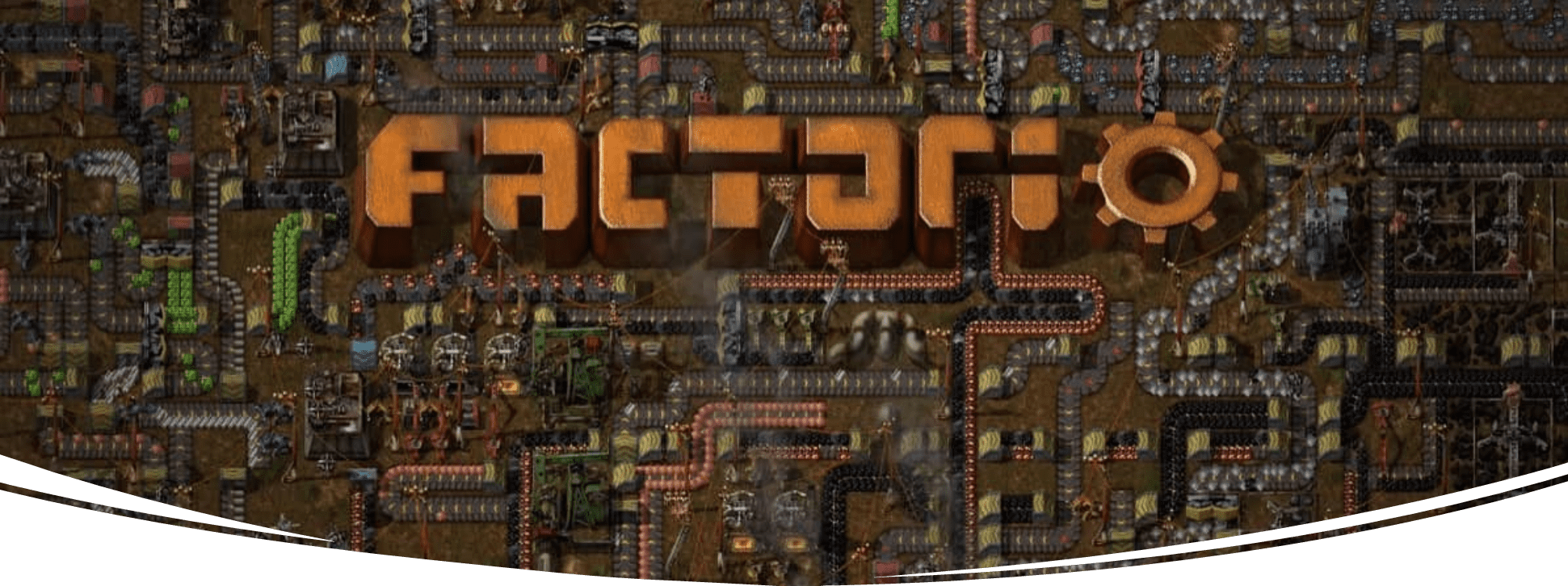 Справочник по игре Factorio
Команда:
Мурахин Демид Сергеевич – тимлид, дизайнер 
Добрынина Ксения Михайловна - аналитик
Занков Никита Евгеньевич - разработчик
1
Описание
Продукт проекта – справочник, который призван помочь игрокам разобраться в игровом процессе.
Первое знакомство с игрой
Игровой интерфейс
Полезные советы
Предложения по обустройству открытого мира
Игровые механики
Эффективное использование ресурсов
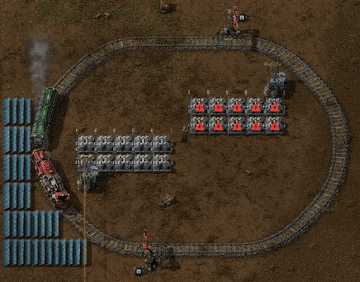 2
Целевая аудитория, её боли
Новые игроки – освоение и адаптация к новой игре, сложности в освоении
Игроки, частично разобравшиеся в Factorio – поиск ответов на появляющиеся вопросы
Продвинутые игроки – поиск интересных и эффективных советов
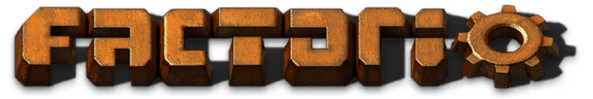 3
Использованные ресурсы
wiki.factorio.com – официальная вики Factorio
Большое русскоязычное руководство Factorio
4
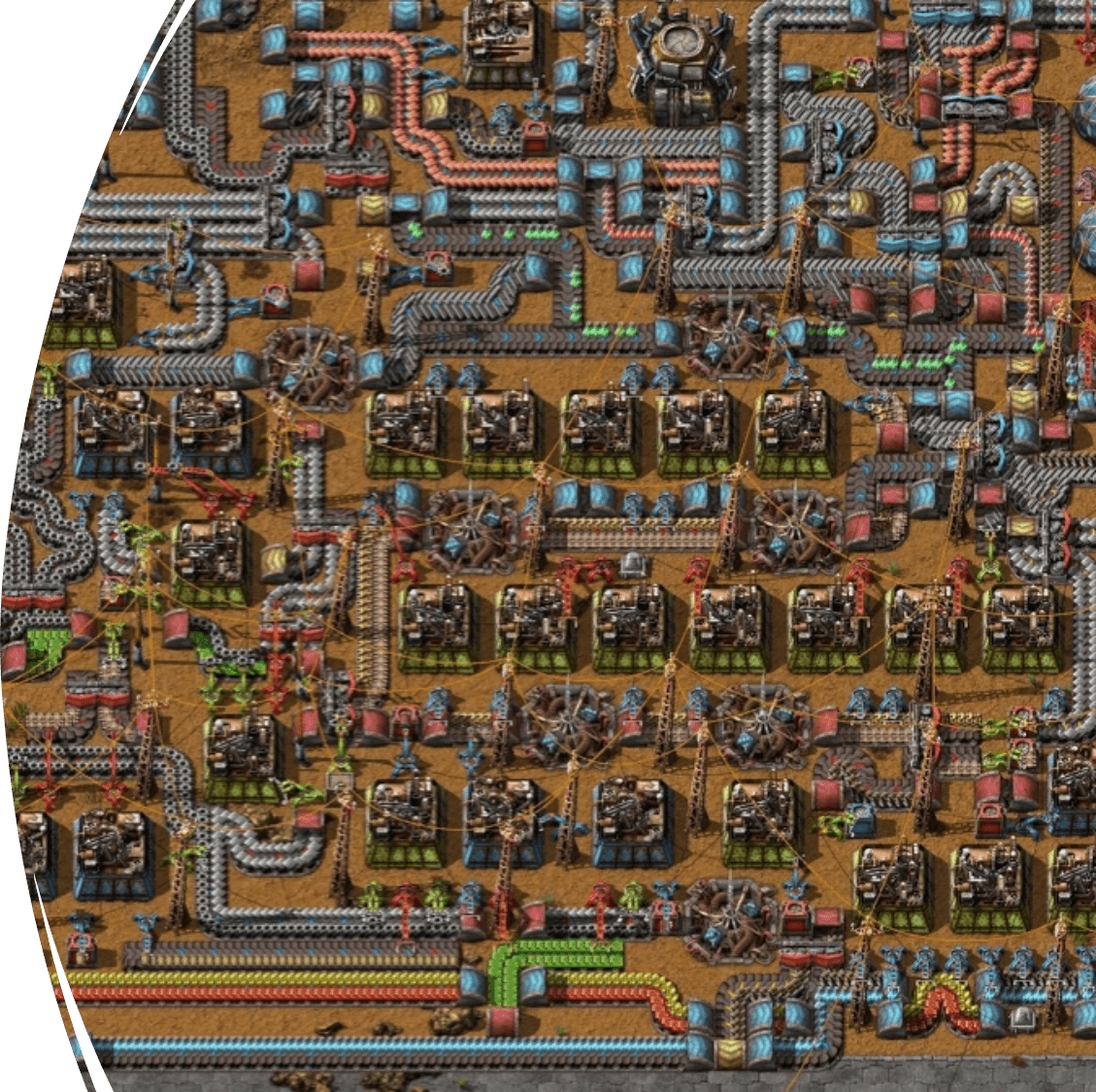 Решение
Справочник по игре Factorio – решение, которое подойдет для нашей целевой аудитории и удовлетворит потребностям игроков, помогая в процессе игры.
5
Наш MVP
Cайт, содержащий информацию по игре Factorio

Функции:
Рабочий интерфейс
Структурированные по разделам данные
Возможность поиска необходимой информации
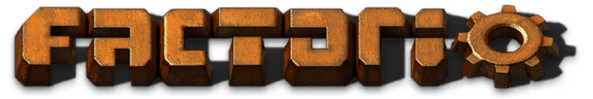 6
Демонстрация проекта. Что уже готово?
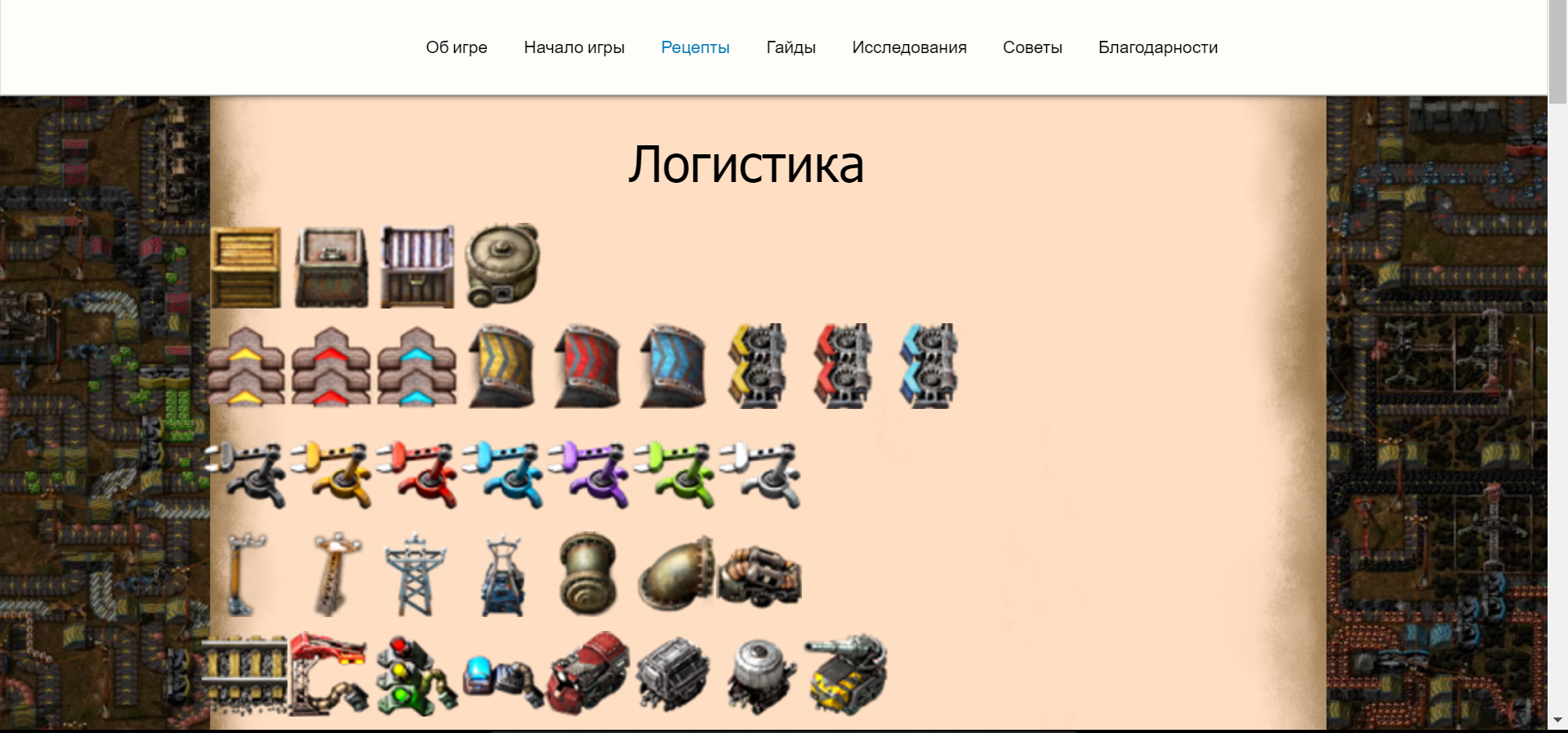 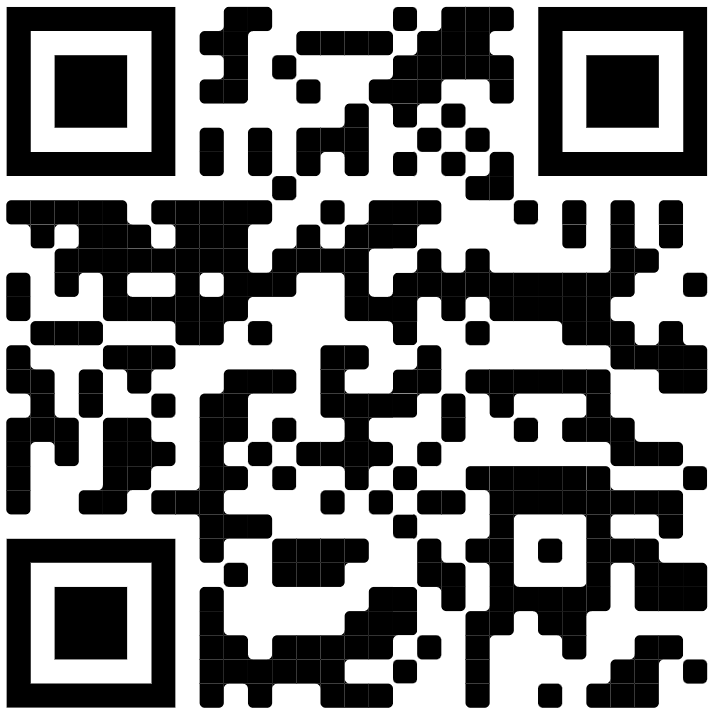 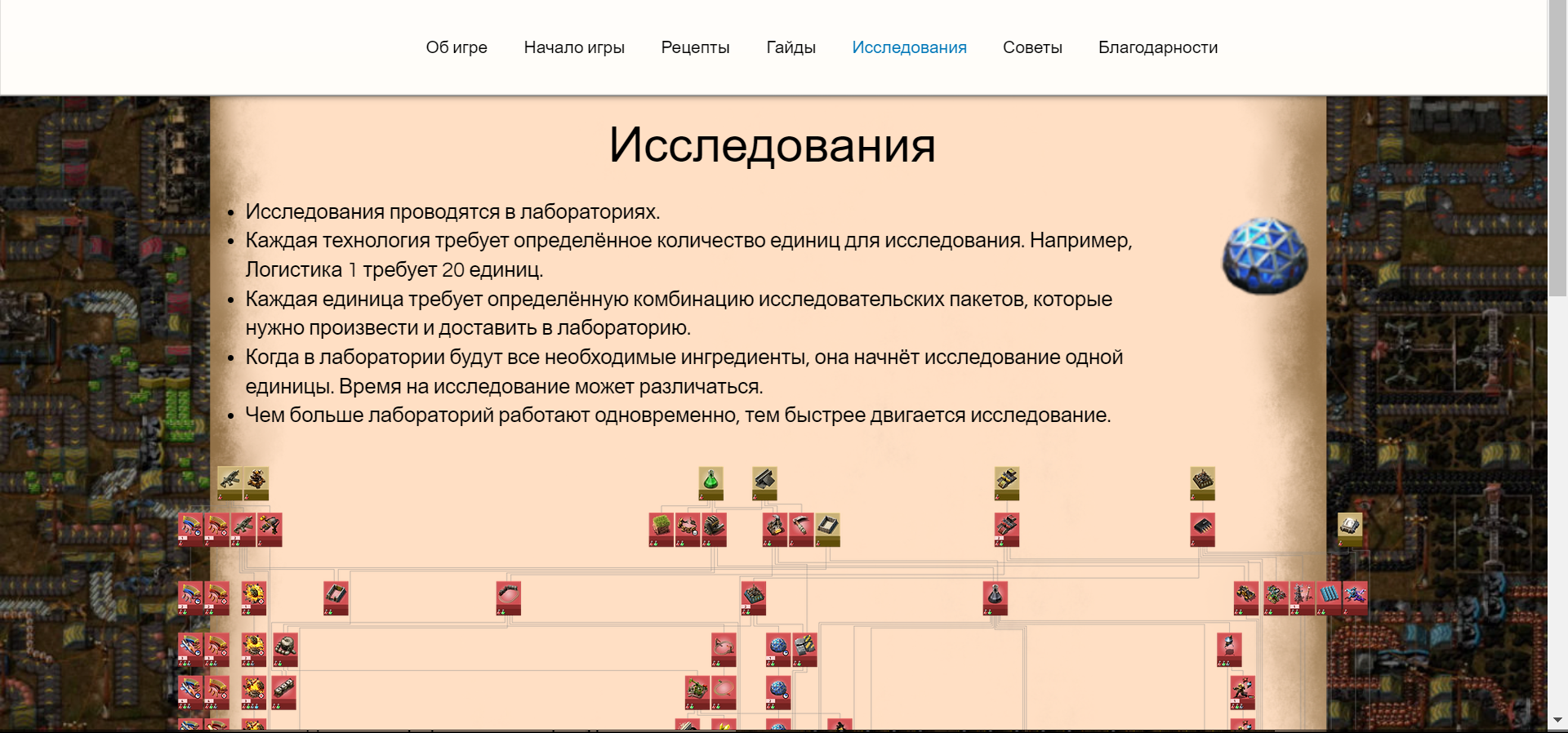 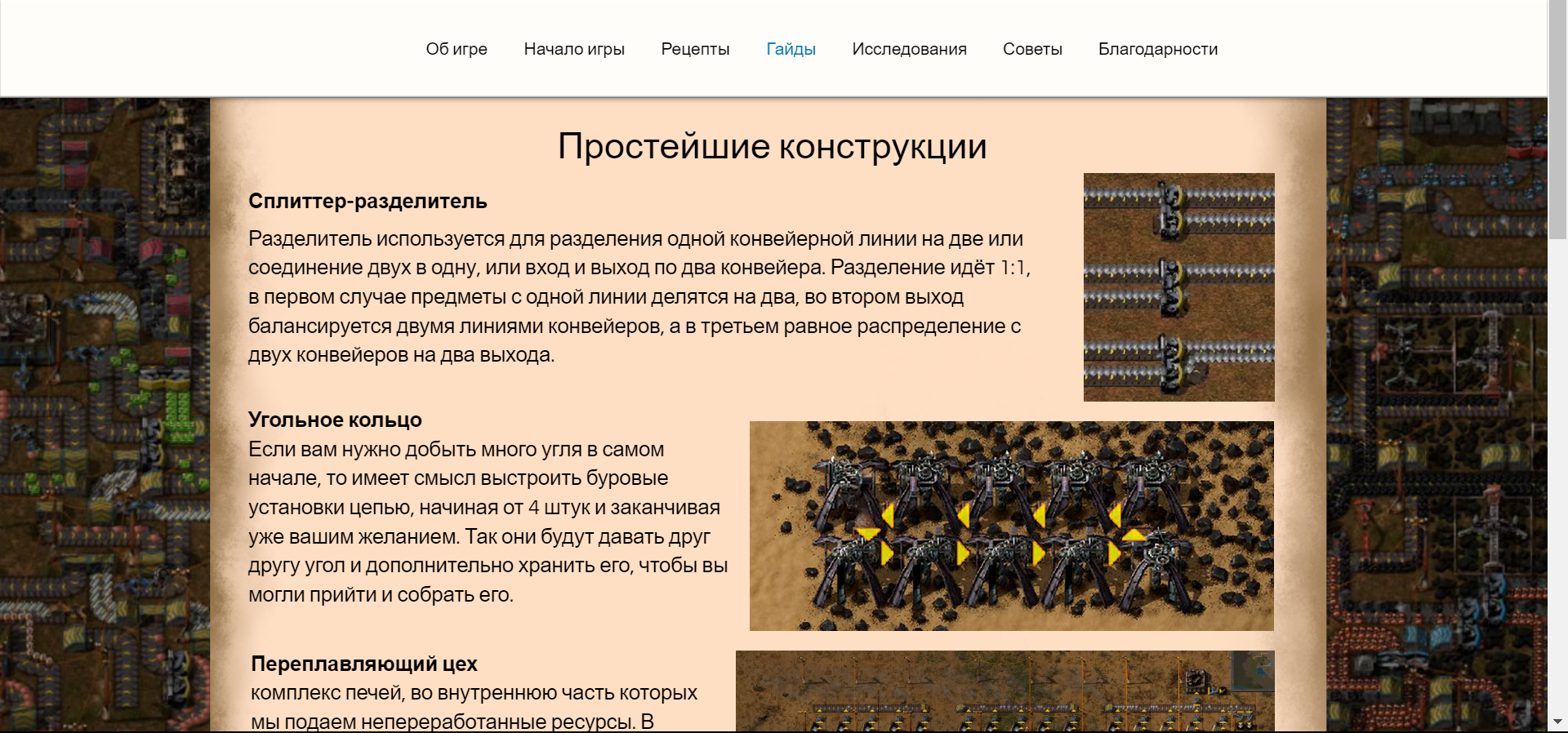 7
Перспективы дальнейшего развития
Добавление советов по игре, 
описаний игровых механик 
и других полезных фич.
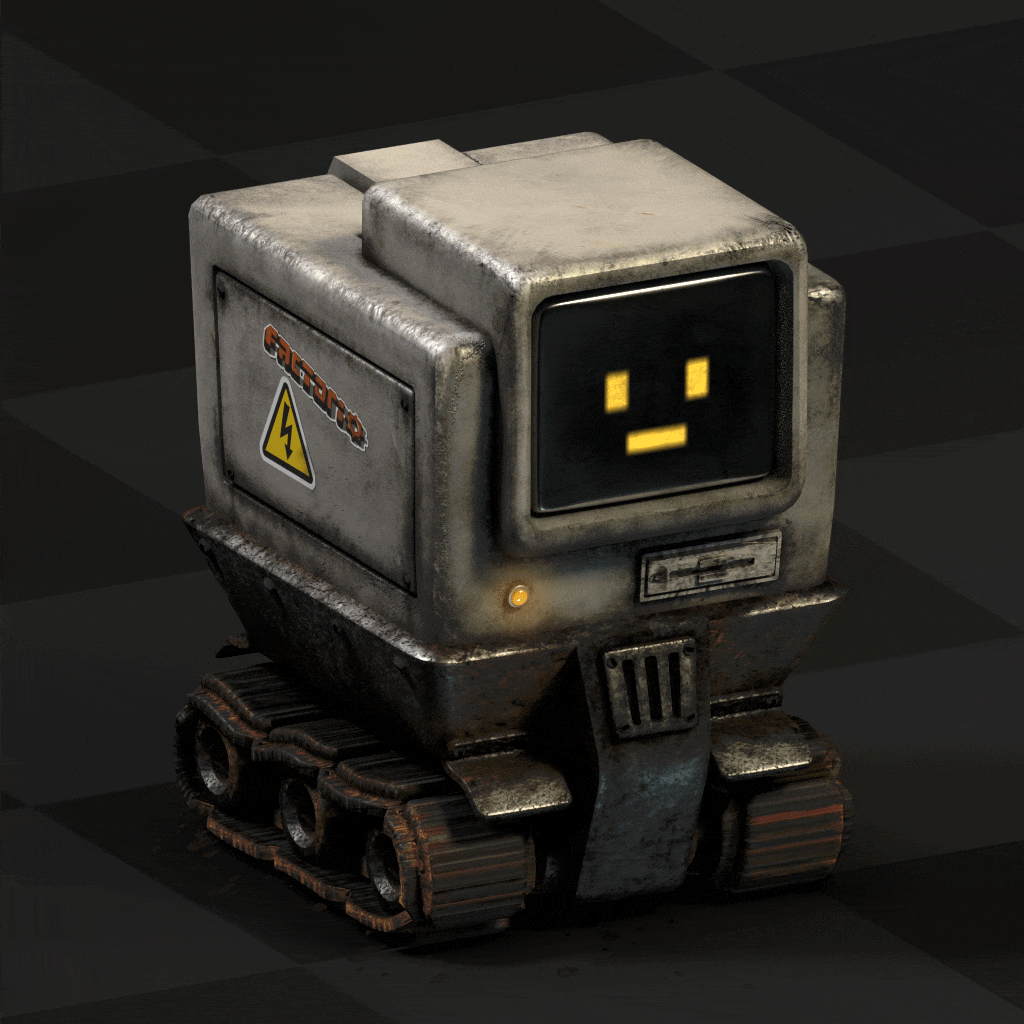 8
Сайт и карточка проекта
https://demidmurachin.wixsite.com/factorio--guide



https://project.ai-info.ru/teams/brothers
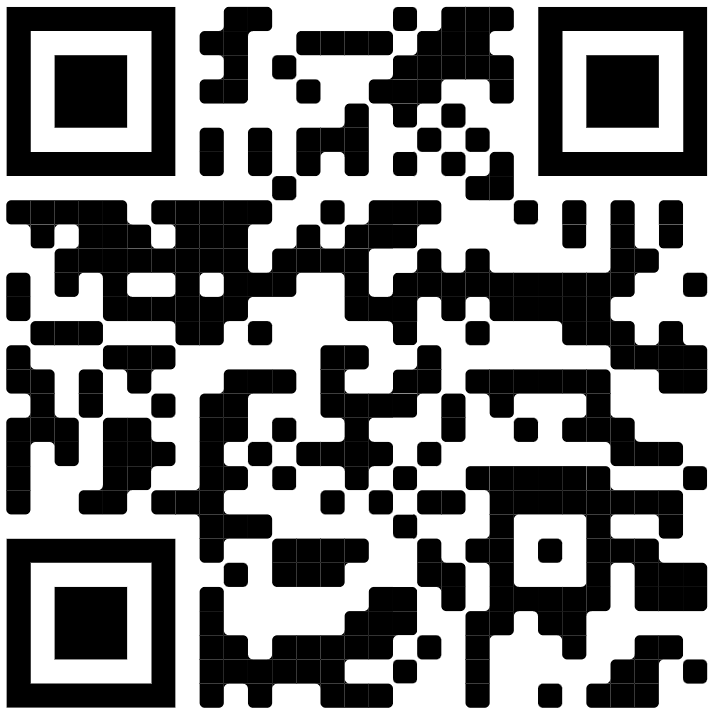 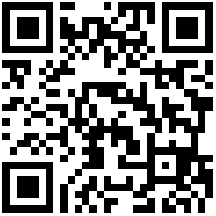 9
Спасибо за внимание!
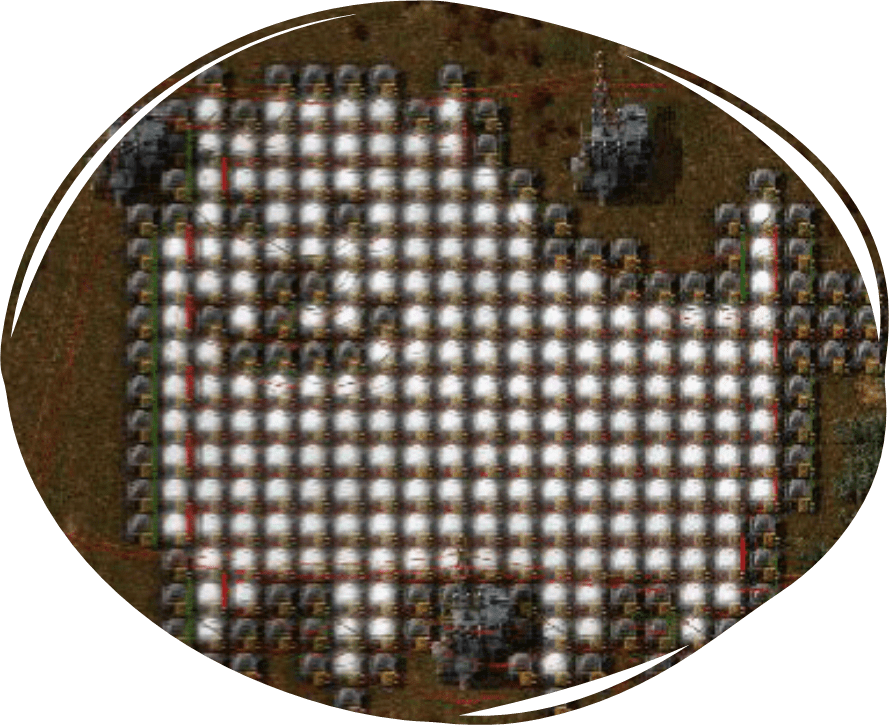 10